Муниципальное Бюджетное Общеобразовательное УчреждениеСредняя Образовательная Школа №2 г.Курганинск
Развитие познавательного интереса и навыков
самостоятельной работы учащихся
на основе технологии
УДЕ (Укрупнение Дидактических Единиц)
Разработала: Учитель математики высшей категории
Несветайло Л.А.
Вера в природные задатки детей;
•	Поддержка самоопределения, саморазвития и самореализации;
•	Восприятие ребенка и себя в контексте общения, взаимодействия и сотрудничества;
•	Оценка себя как партнера, обеспечивающего условия для образования ребенка без принуждения.
Основная задача  - передать свою увлеченность предметом воспитанникам развивая их познавательный интерес и навыки самостоятельной работы.
ЭРДНИЕВ Пюрвя МучкаевичЗаслуженный деятель науки РСФСР
В 1998 году удостоен премии Президента Российской Федерации за разработку "Новаторской и высокоэффективной технологии математического образования укрупнением дидактических единиц (УДЕ)".
Принципы организации усвоения знаний
Изучение взаимосвязанных тем и разделов учебной программы
Совместное изучение противоположных и сходных понятий
Укрупнение
Дидактических
Единиц
Реализация механизма поиска различных способов решения задач
Обеспечение единства процессов решения и составления задач
Выявление сложной природы знаний, их системности и целостности
Процесс преобразования одной задачи в другую
Реализация принципа дополнительности в системе упражнений, их классификации и систематизации
План-схема изучения модуля в курсе школьной программы.
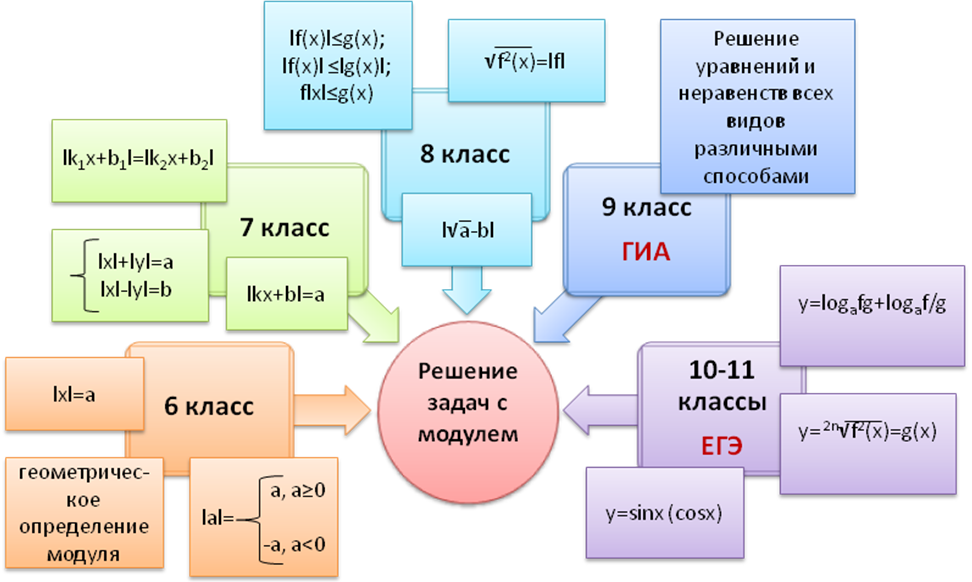 Тренажер №1    6-7 классы     |a|=a, a≥0
         Найти значение выражений     |a|=0, a=0
                                                             |a|=-a, a<0
.
Тренажер №3 |a|=a если а≥0; |a|=-a если a<0                    Решить уравнение.
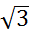 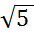 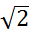 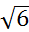 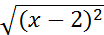 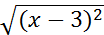 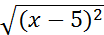 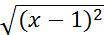 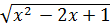 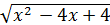 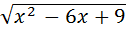 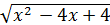 Математическое  лото 

                                                            6 класс
Тема: Модуль числа.
Выполнила: Архипова Ангелина
Ученица 6 класса
,
14,5
2
1,5
9
4,5
6 5/7
17,9
3,4
3 5/7
3
таблица по решению уравнений и не равенств с модулем для 6-8 классов.
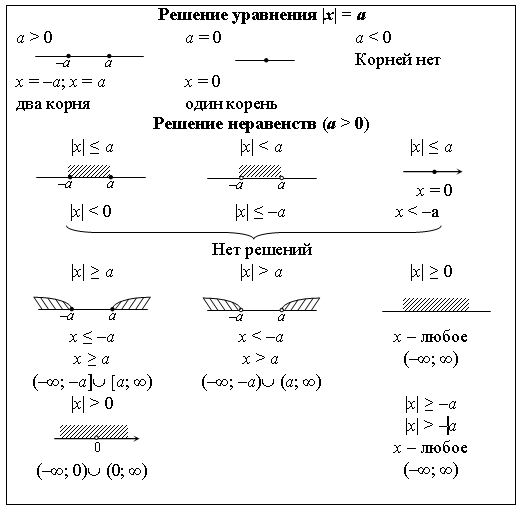 таблица по решению уравнений и неравенств с модулем для 9-11 классов.
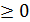 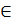 Способы решения уравнений с модулем
По определению модуля
Метод интервалов
Замена равносильной системой
По определению модуля
| x-2| =3
1.сл. Х-2>0        2 сл.  Х-2≤0
X-2= 3                         
X=5  корень                -х+2=3
                                                 x=-1 корень
                                   
Ответ: 5; -1
Метод интервалов
 |x-3|-2|x+4|+|7-x|=0
     x=3     x=-4   x=7
1 сл. x<-4                          2сл.    -4≤x<3
-x+3 +2x+8+7-x =0          -x+3-2x-8+7-x=0         
0 =-18                                 -4x=-2
нет  корней                       x=0,5  корень
3 сл. 3≤x<7                        4 сл. X≥7
X-3-2x-8+7-x=0                x-3-2x-8-7+x=0
-2х=4                                 -18=0
X= -2 не корень              нет корней  

Ответ: 0,5
-4
3
7
ПРЕЗЕНТАЦИЯ	к уроку в 11 классе	построенного по технологии УДЕ
по теме: «Модуль числа при решении трансцендентных уравнений»
Выполнила: Репринцева Екатерина
ученица 11 «А» класса

Преподаватель: Несветайло Л.А.
Задание №1(для среднего ученика)Оценить число:
а) sin x ;  	б) sin x -1 ;   

 в) sin x -3;

	г) 5 -sin x ;		д) 5 -2sin x
Задание №2(для слабого ученика)Раскрыть модуль числа:
а) l sin x -2 l ;	   б) l sin x -3 l ;
	
в) l 5-sin 3x l ;   	г) l 5-2sin x l
Задание №3(для творческого ученика)Решить уравнение:
_______________       _________
√ sin²3x - 6sin3x +9 – √(5sin3x -8)² =-7
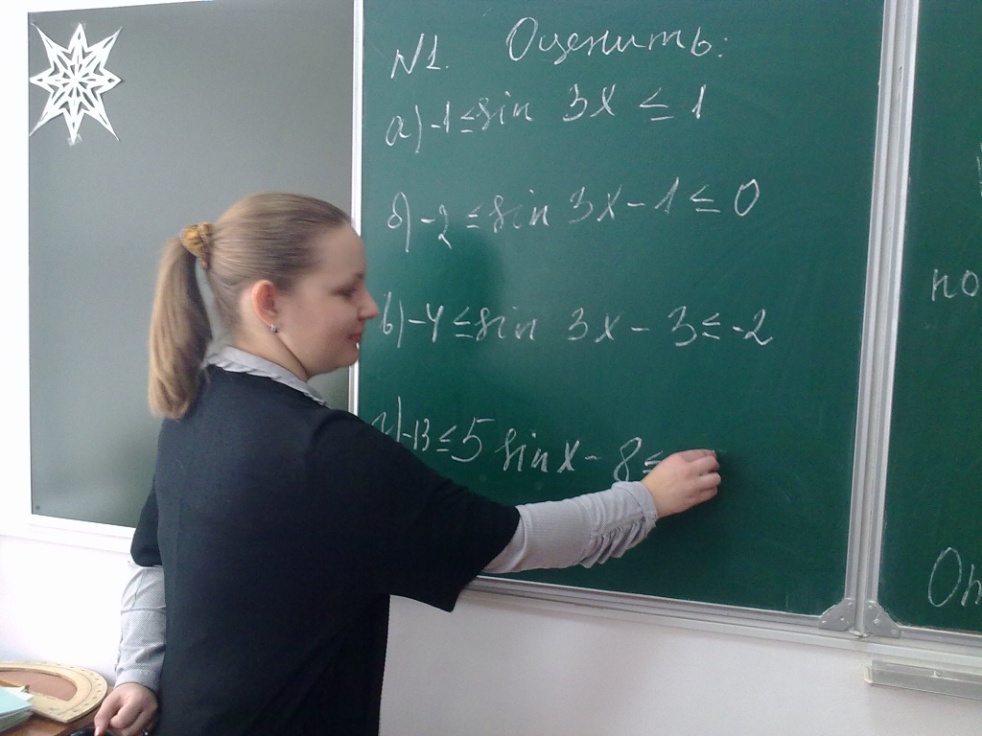 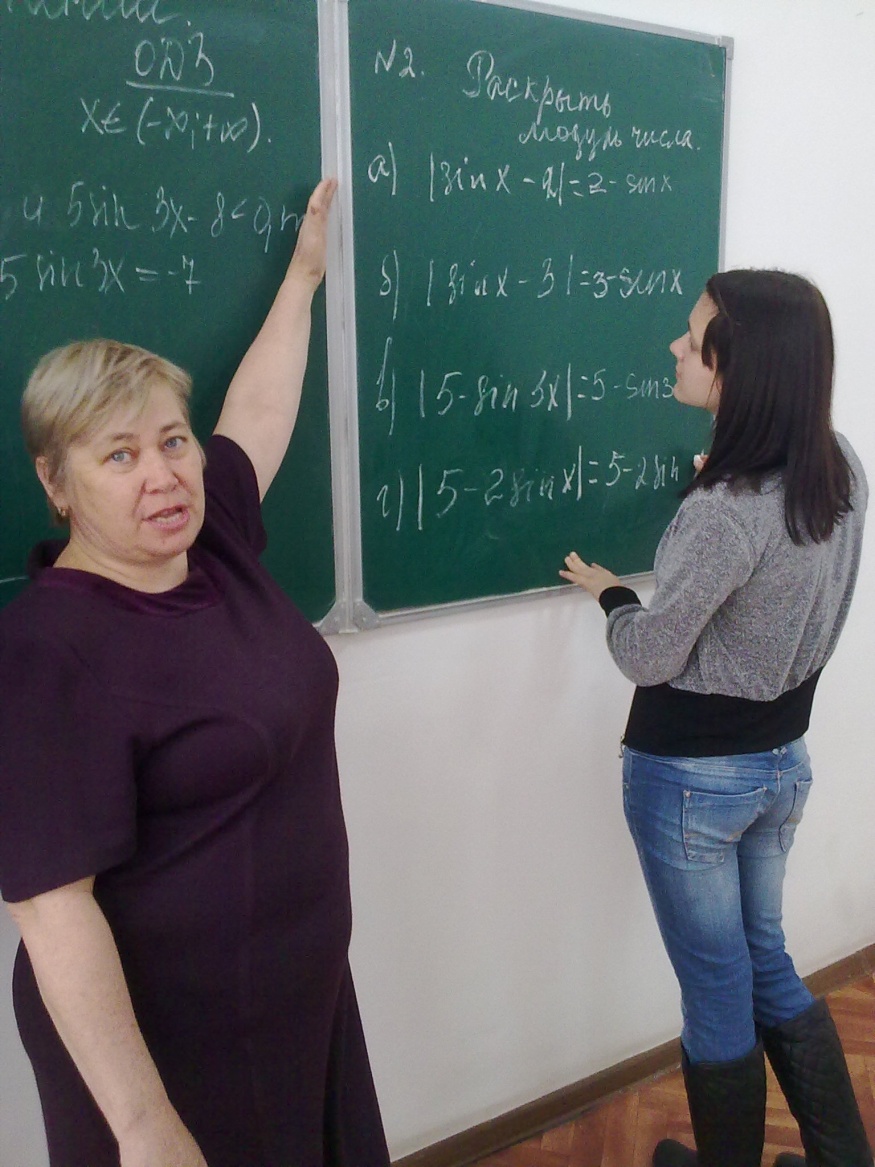 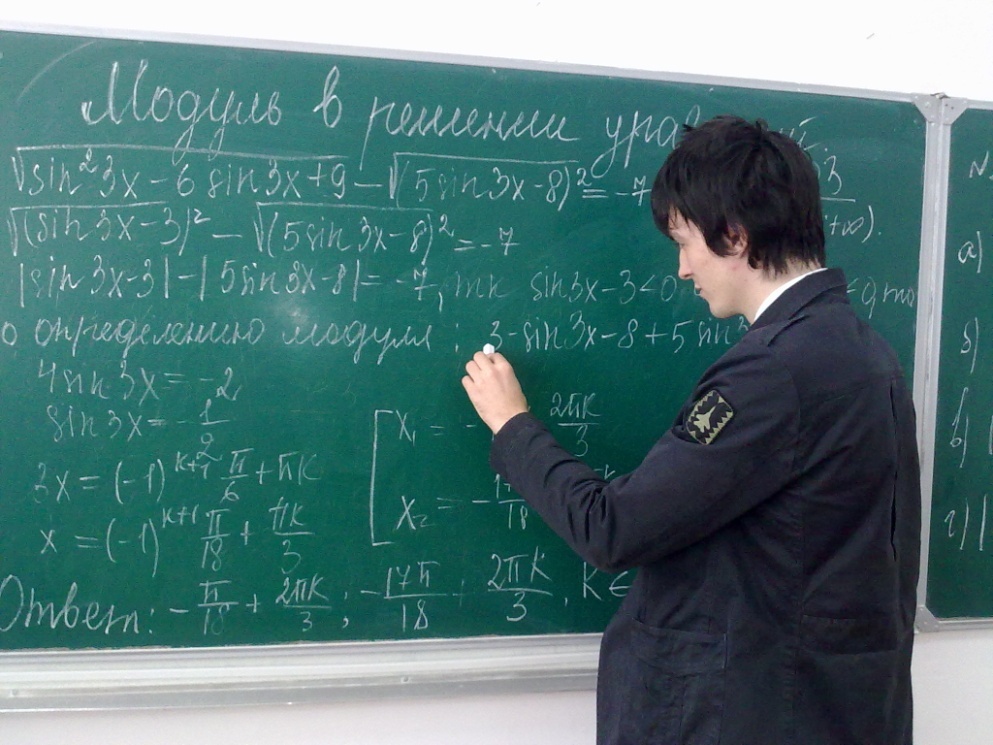 Спасибо за внимание!